แผนการทำงาน agent factoring  กับ บริษัท ไอร่า แฟคตอริ่ง จำกัด (มหาชน)
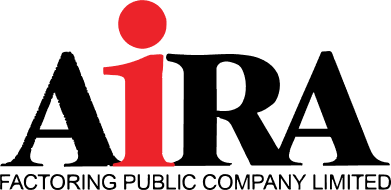 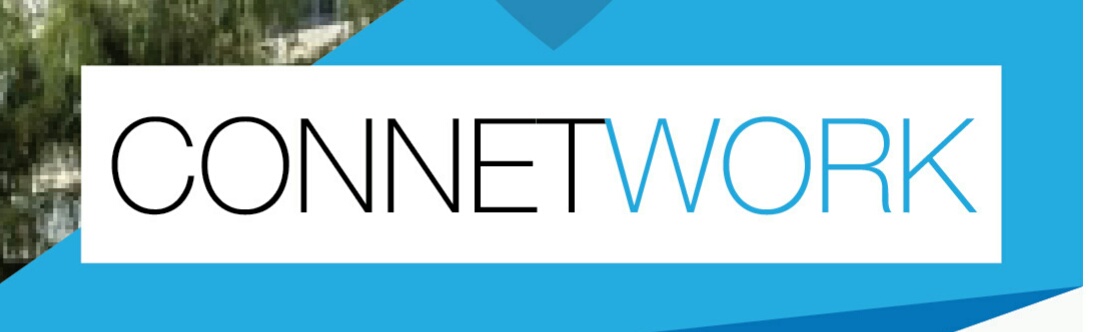 ตระเตรียมโดย นายภาสกร จามรธัญญวาท 6/1/2025
แนะนำตัว หจก.คอนเน็ตเวิร์ค 2020
บริการการตลาด หาลูกค้า ส่ง opportunity 
บริการระบบ Telesales marketing 
บริการ lead generation 
บริการส่งเสริมภาพลักษณ์บริษัท
รายชื่อกลุ่มเป้าหมาย
รายชื่อกลุ่มอุตสาหกรรมในระบบ มีฐานข้อมูลเดิม
รายชื่อโรงงานอุตสาหกรรม ทุกประเภท 60000 รายชื่อ
รายชื่อบริษัทขนาดใหญ่ 18500 รายชื่อ  
ประเภทโรงงานได้แก่ โรงสีข้าว,โรงงานบรรจุภัณฑ์,โรงงานเกี่ยวกับอาหาร ซอสปรุงรส,แป้งทำอาหาร
Lead Generation
วิธีการทำงาน
ศึกษา คัดกรอง ลูกค้าก่อน เช่น รายได้ กำไร ผลประกอบการอื่นๆ 
หารายชื่อผู้ติดต่อ 
ส่งรายชื่อให้ทางบริษัท ไอร่า ฯ ดำเนินงาน
ประสานงานผลลัพธ์ดีล 
พัฒนาหากลุ่มลูกค้าใหม่ๆ ที่มีศักยภาพทางธุรกิจ ส่งให้บริษัทฯ 
 สรุปยอดดีลแต่ละสัปดาห์    
ทำสัญญาแล้วเริ่มส่งรายชื่อได้เลย 
รับประกันผลงาน รายชื่อมีคุณภาพ
รูปแบบผลิตภัณฑ์สินเชื่อ
สินเชื่อแฟ็คตอริ่ง ใบอินวอยซ์ จากกลุ่มลูกค้า ลูกหนี้การค้ากลุ่ม โมเดิร์นเทรด ห้างสรรพสินค้าผู้ผลิตชิ้นส่วน อุปกรณ์รถยนต์ เช่น บิ๊กซี ซัมมิท โอโต บอดี้ อินดัสตรี เป็นต้น
สินเชื่ออื่นๆ (ถ้ามี) 
ค่าผลตอบแทน 25% ของค่า Up front end fee ให้แก่ agent
ตัวอย่างรายชื่อ
ตัวอย่างรายชื่อ